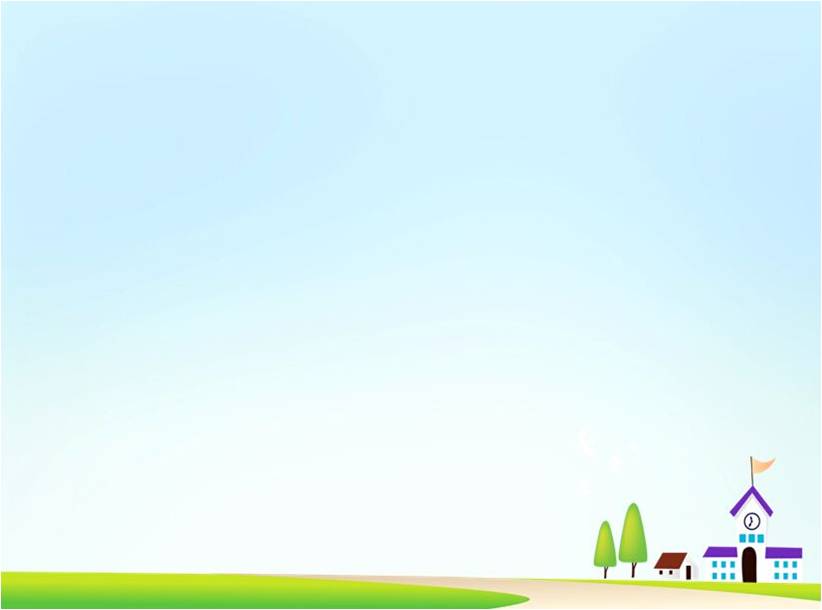 部编版一年级上册第一单元
《口耳目》
海淀区中关村第二小学      陈淼
口
耳
目
手
足
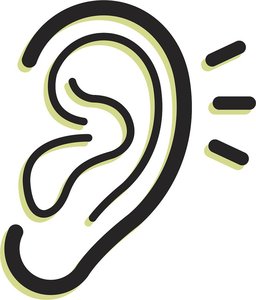 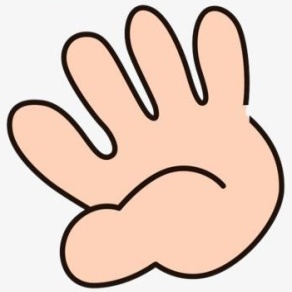 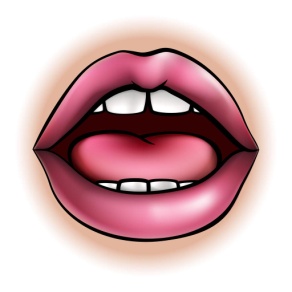 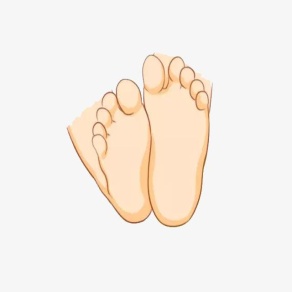 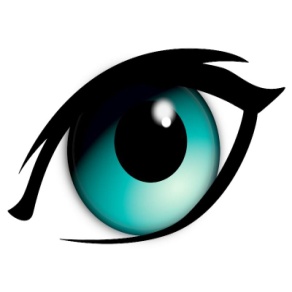 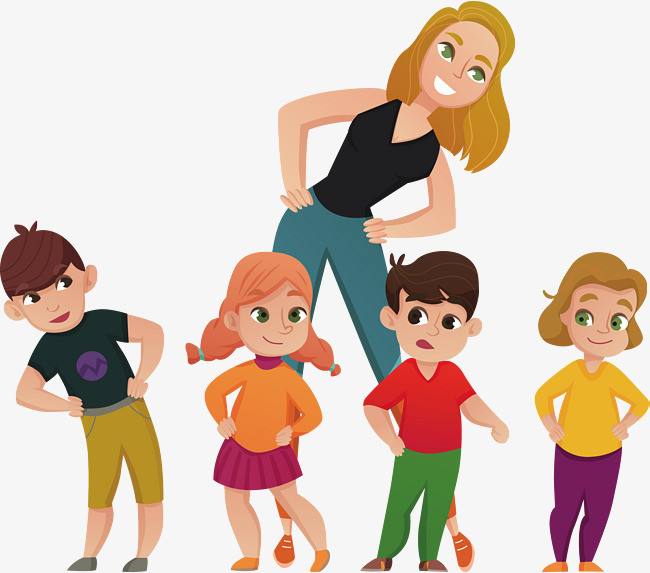 课中操：我说你做
双手   手心   手背   手指   手腕   手臂
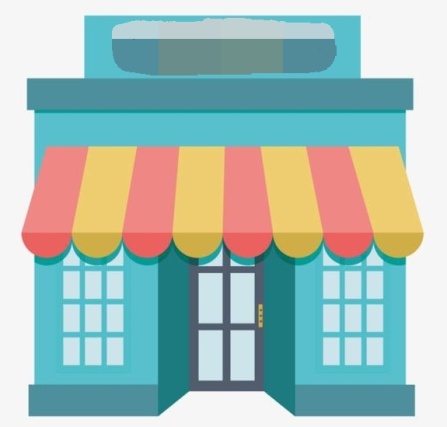 生活超市
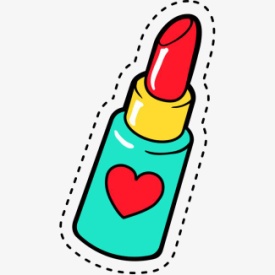 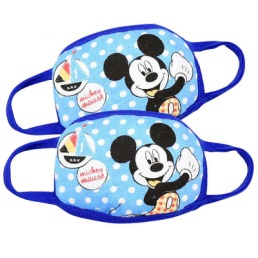 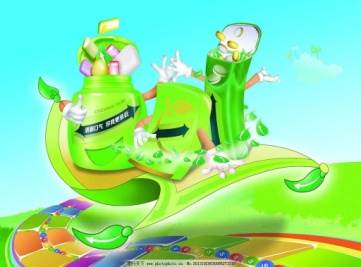 口红
口罩
口香糖
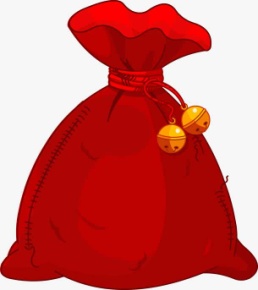 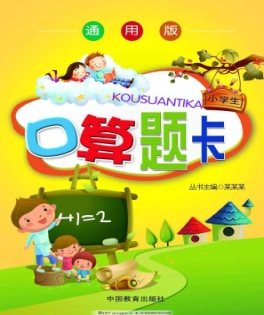 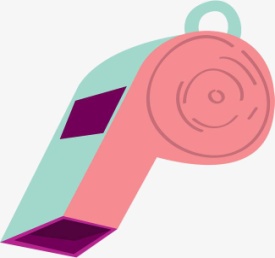 口袋
口算册
口哨
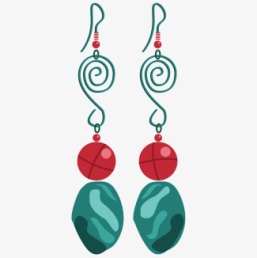 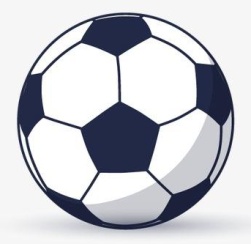 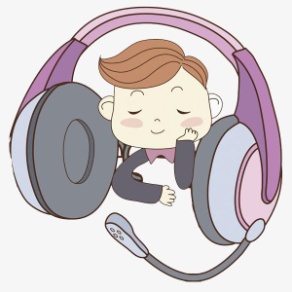 耳机
耳环
足球
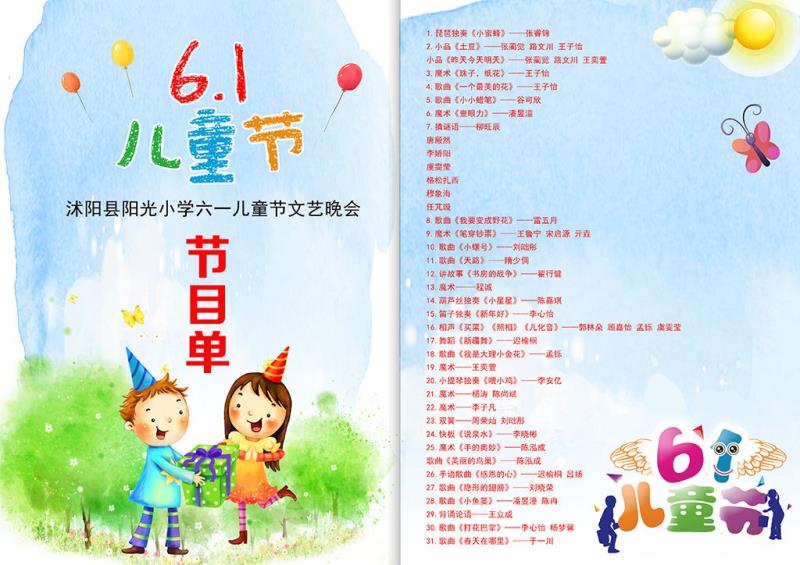 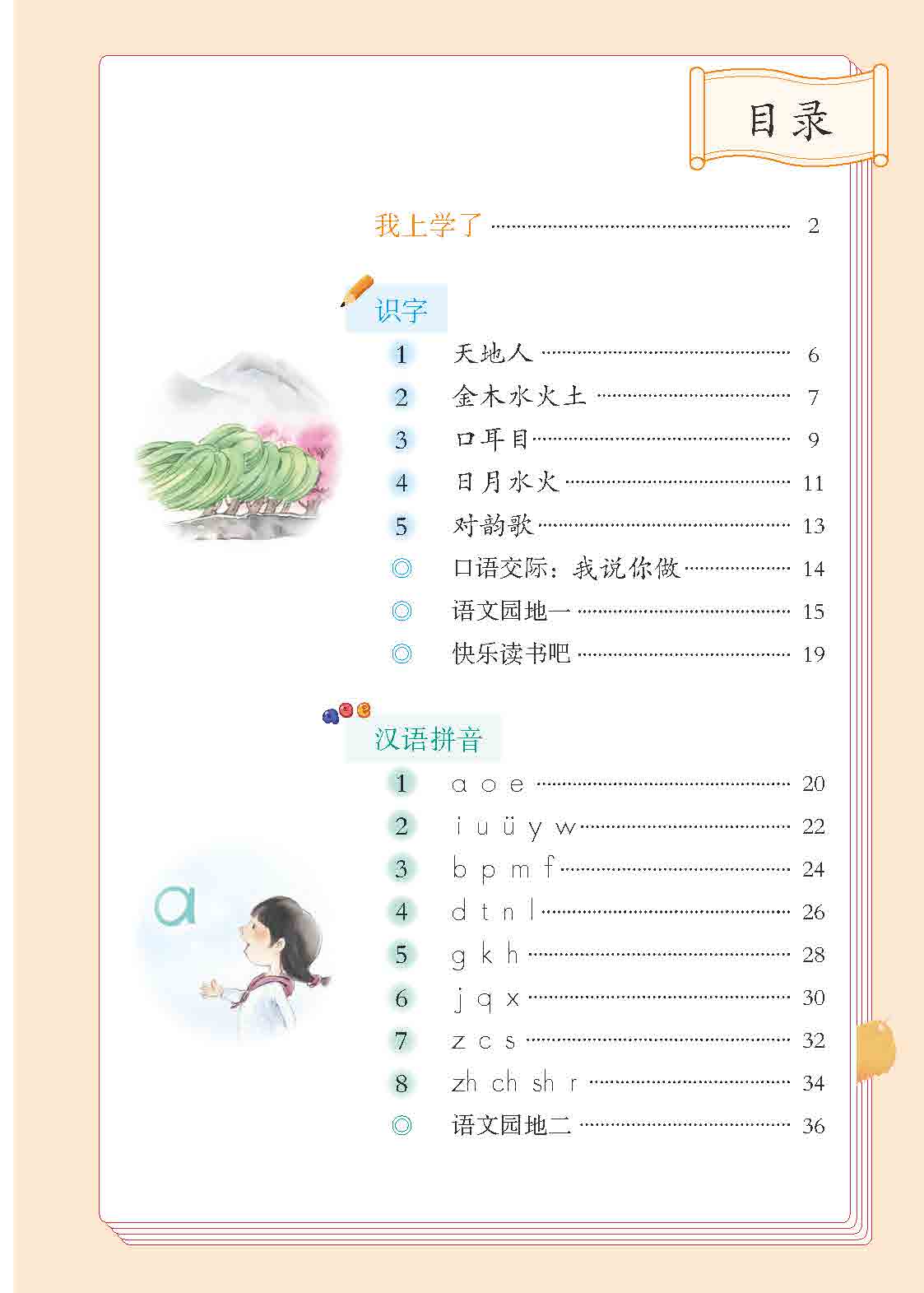 节目单                                       目录
我们的口、耳、目、手、足能做哪些事？其他人呢？音乐家、运动员、医生……
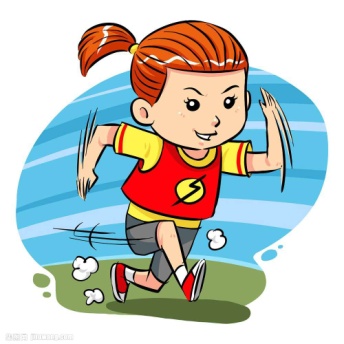 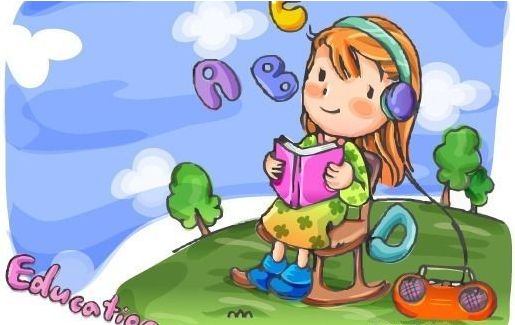 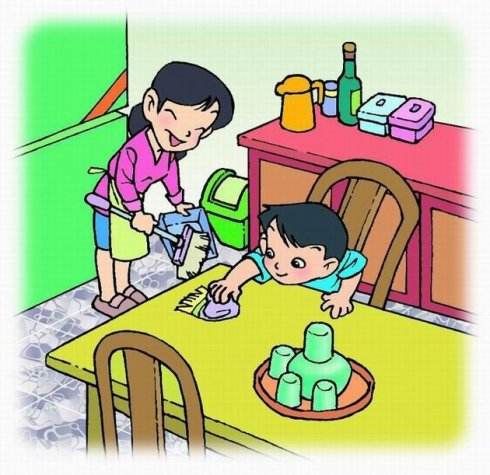 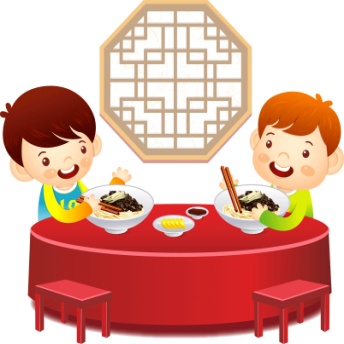 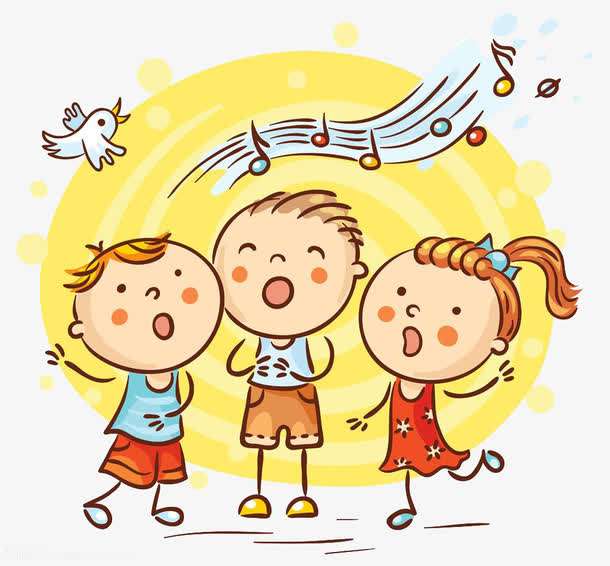 唱  吃  吹  踢  跳  跑  扫  擦  看
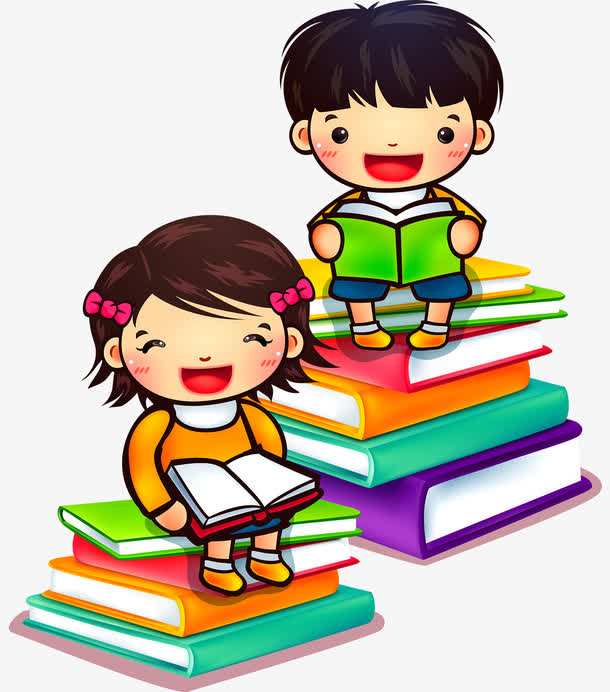 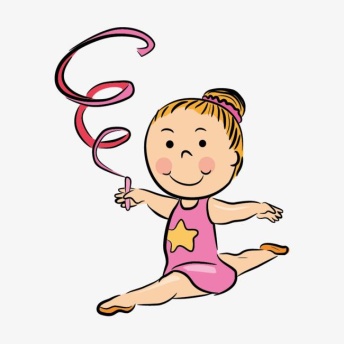 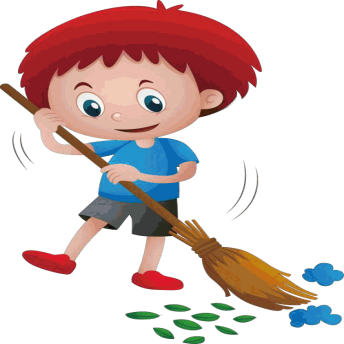 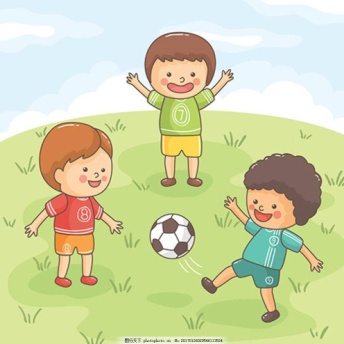 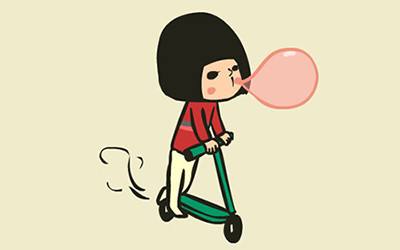 《口耳目手足》
口耳目手足，
人的五件宝。
学习和劳动，
天天离不了。